Parenteral Nutrition
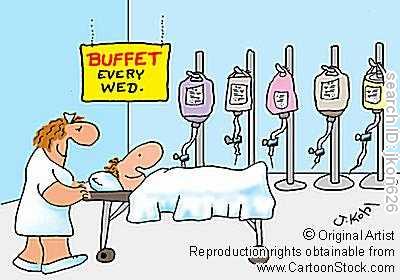 Presented by Ivana Jovicic
Associate Lead Pharmacist - Surgical
July 2023
Malnutrition
What is it?
Prevalence in hospitalised patients?
Why does malnutrition matter?
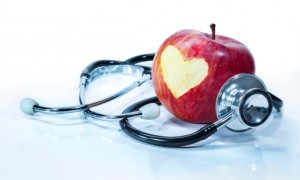 https://onlinepublichealth.gwu.edu/resources/hospital-nutrition/
Malnutrition
“Malnutrition refers to deficiencies or excesses in nutrient intake, imbalance of essential nutrients or impaired nutrient utilization.” 
– World Health Organization
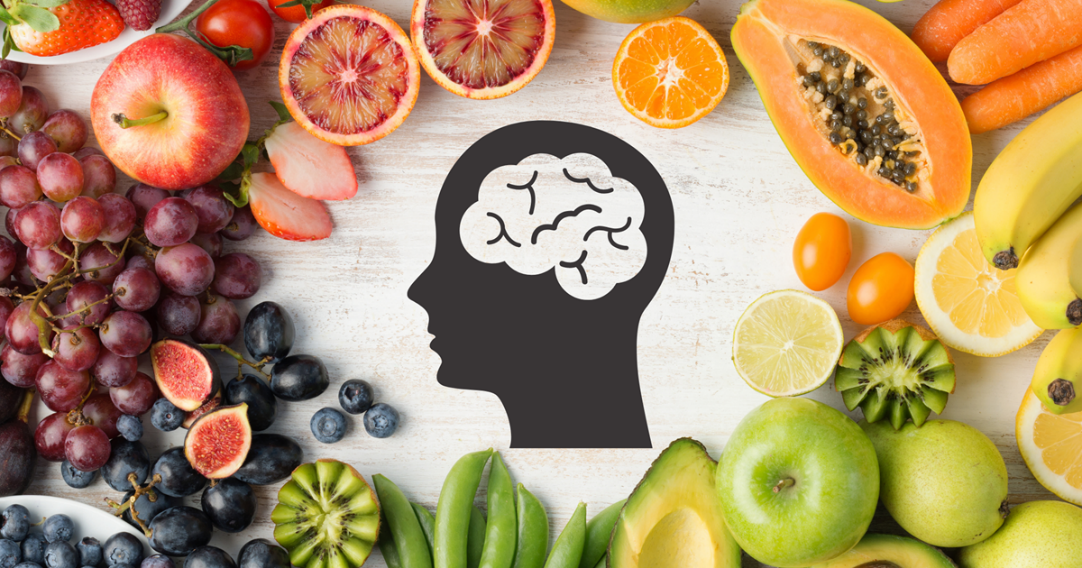 https://www.hcbh.org/blog/posts/2022/april/cultivating-mental-health-how-to-improve-your-mental-health-through-nutrition/
Malnutrition
Prevalence in hospitalised patients?
Literature reports 20-50% of hospitalised patients are malnourished 

Why does malnutrition matter?
Impaired wound healing
Longer length of hospital stay
Increased healthcare costs
Higher infection and complication rates
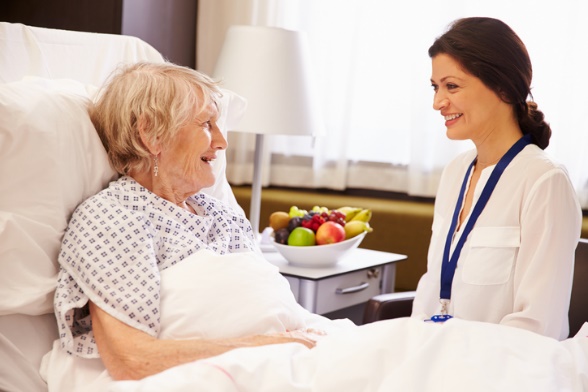 Nutrition support
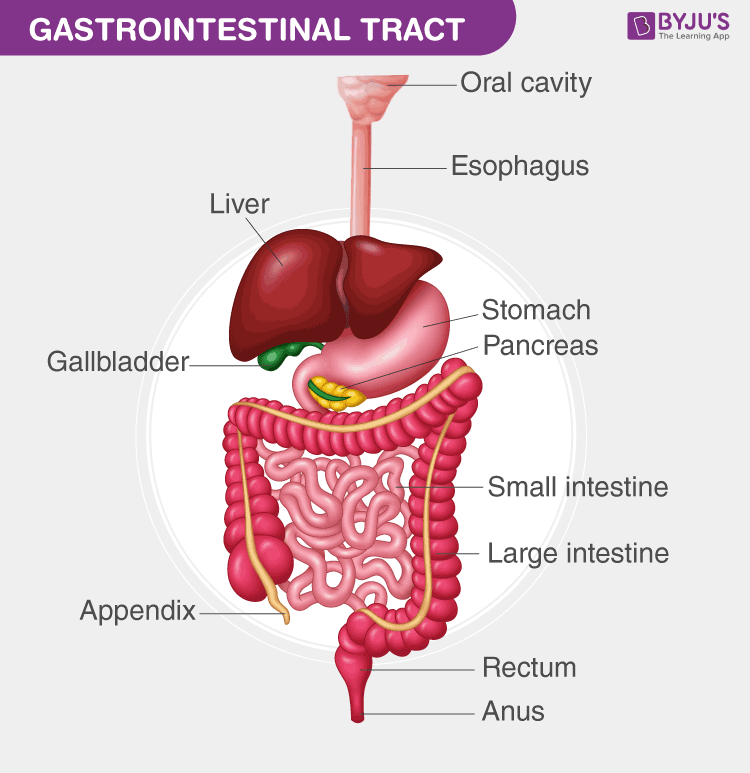 Functioning gut 
absorbs required nutrition
- water, protein, carbohydrates, fat, vitamins, minerals, electrolytes

Specialised nutrition products 
- used to prevent or treat malnutrition
Nutrition Support
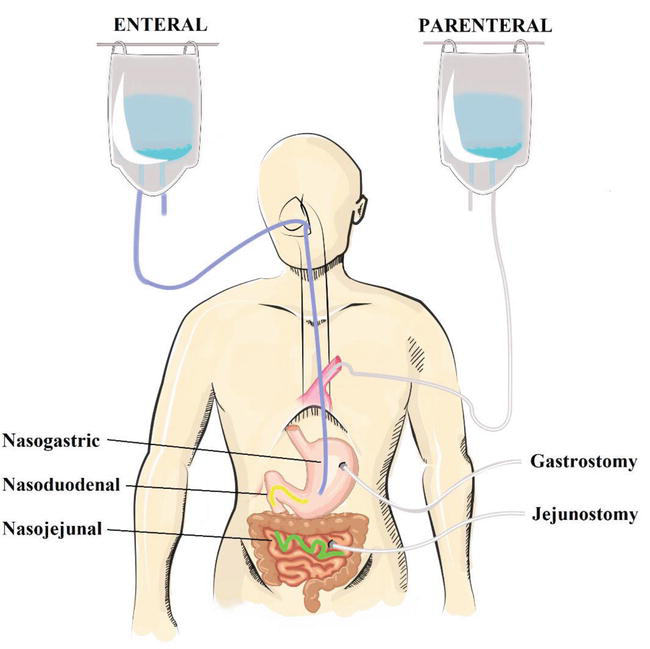 Enteral nutrition 
functioning gut
may need feeding tube

Parenteral nutrition 
bypass GI tract – IV

Intravenously administered nutrition
TPN = Total Parenteral Nutrition or
IVN = Intravenous Nutrition
https://www.intechopen.com/chapters/65073
Golden Rule
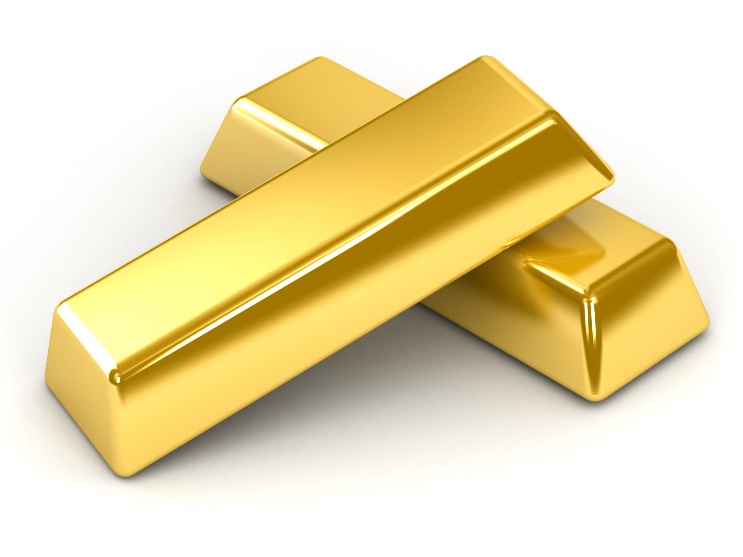 Enteral feeding should always be considered as first line option for feeding.
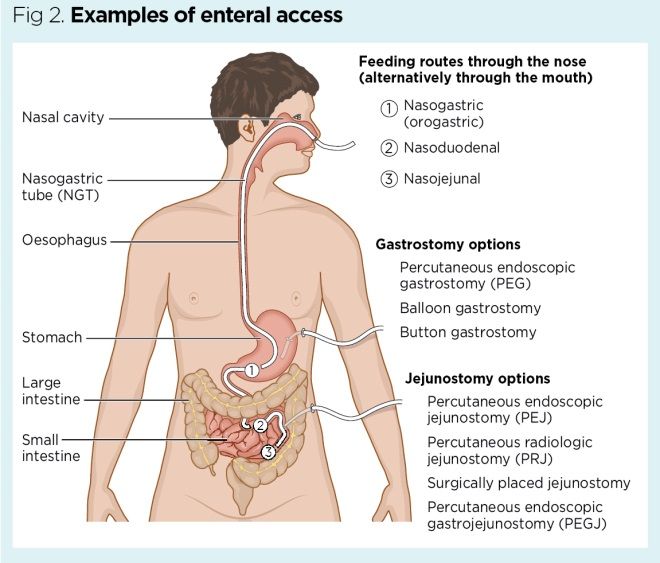 Nutrition support
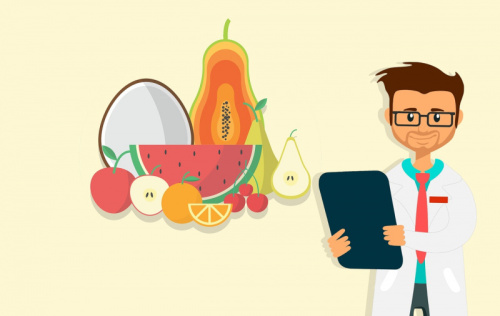 Examples when to use 
IV nutrition

‘Nil by mouth’ for extended periods
Intestinal obstruction, bowel injury, surgery
Malabsorption – eg cancer, Crohn’s Disease
Fistulas with high output
Intestinal ischaemia
Short bowel syndrome
 
Nutrition support team 
		– multidisciplinary team
What is in IVN?
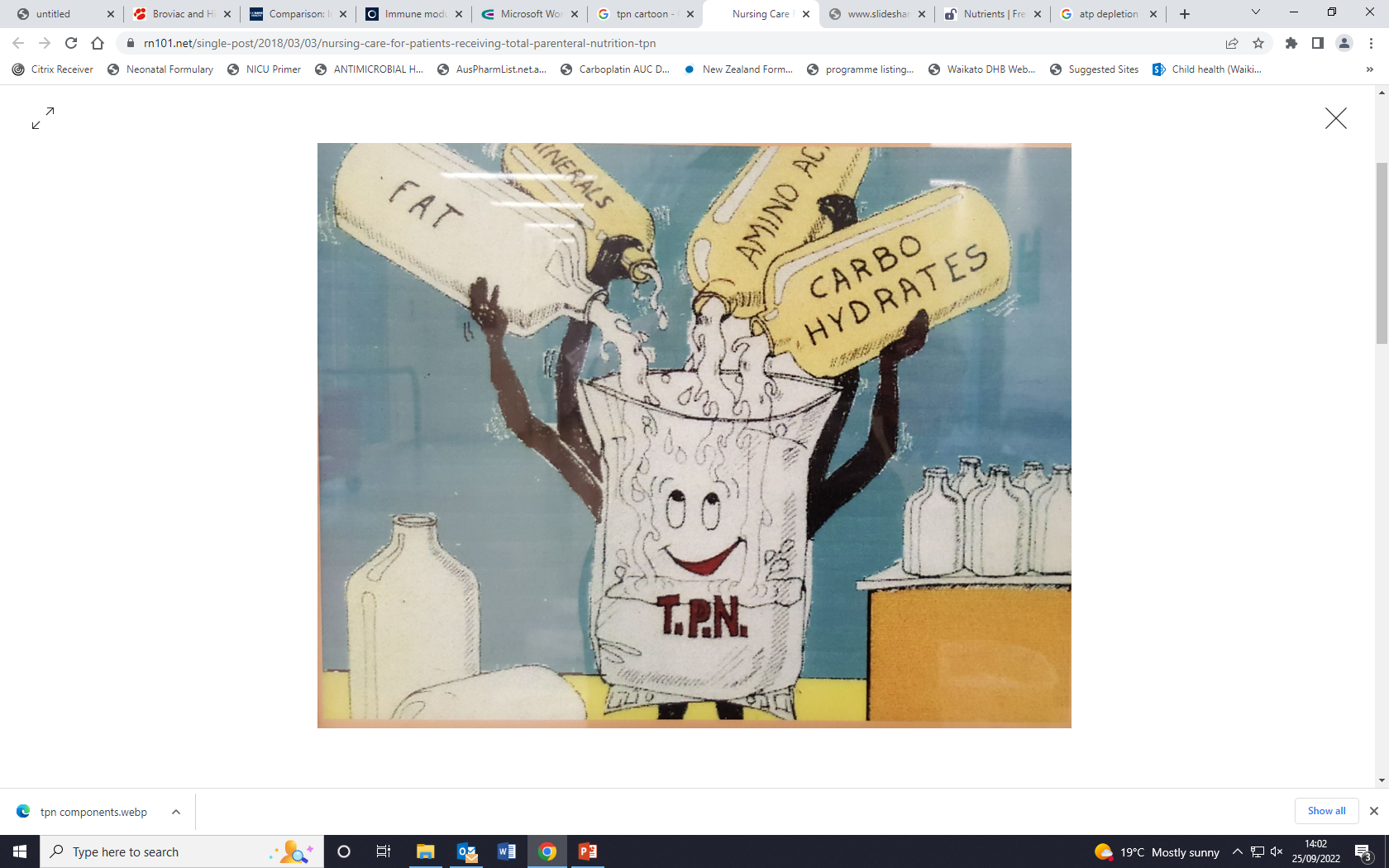 IVN Composition
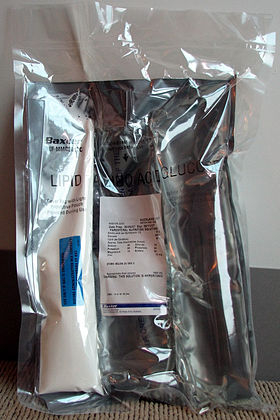 Lipid
Energy source & essential fatty acids

Amino Acid  
nitrogen/protein source

Glucose 
Most common energy source
What is in IV nutrition bags?
Intravenous administration of:
Fluid - water
Protein (amino acid mixture)
Carbohydrate (Glucose)
Fat (lipid emulsions) 
Electrolytes
Minerals (trace elements)
Vitamins
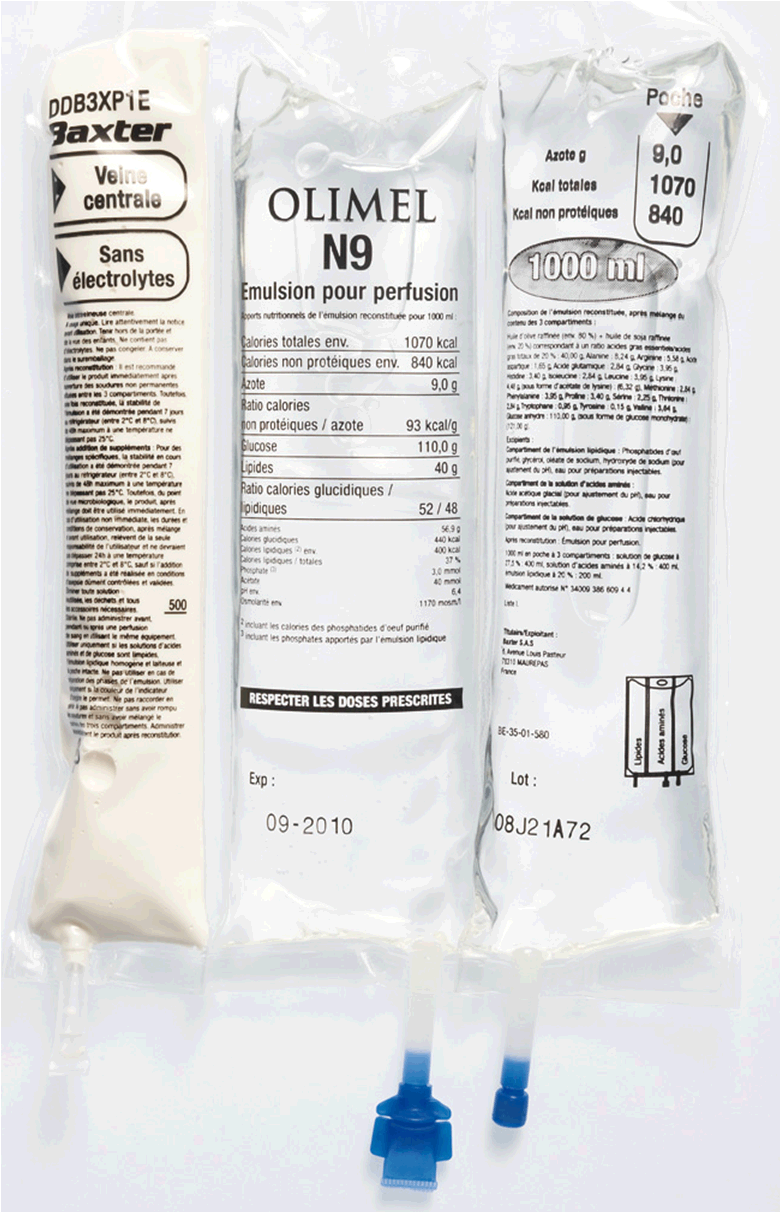 Lipids
IVN Administration
What are our options for IV nutrition administration?

Central vs peripheral lines
- what is the difference
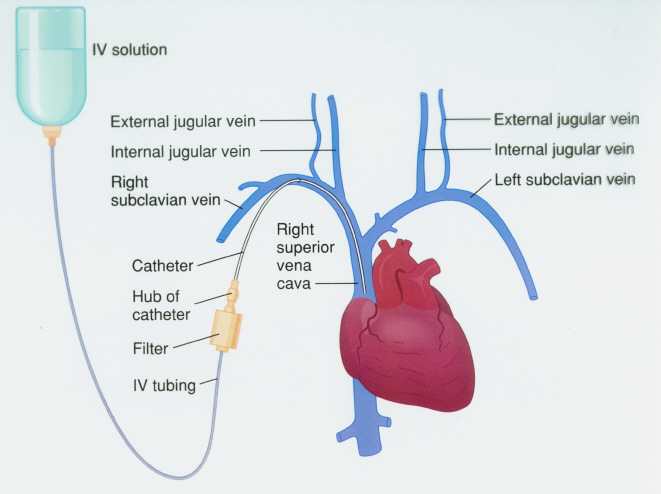 Central Venous Access
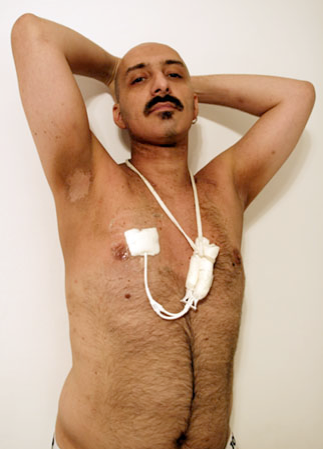 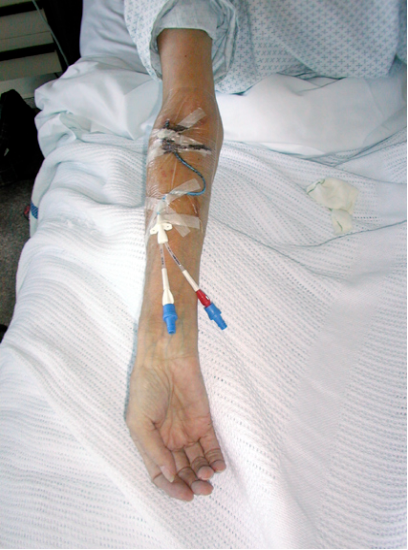 Peripherally inserted Central Catheter (PICC)
Central Venous Catheter (“Hickmans”)
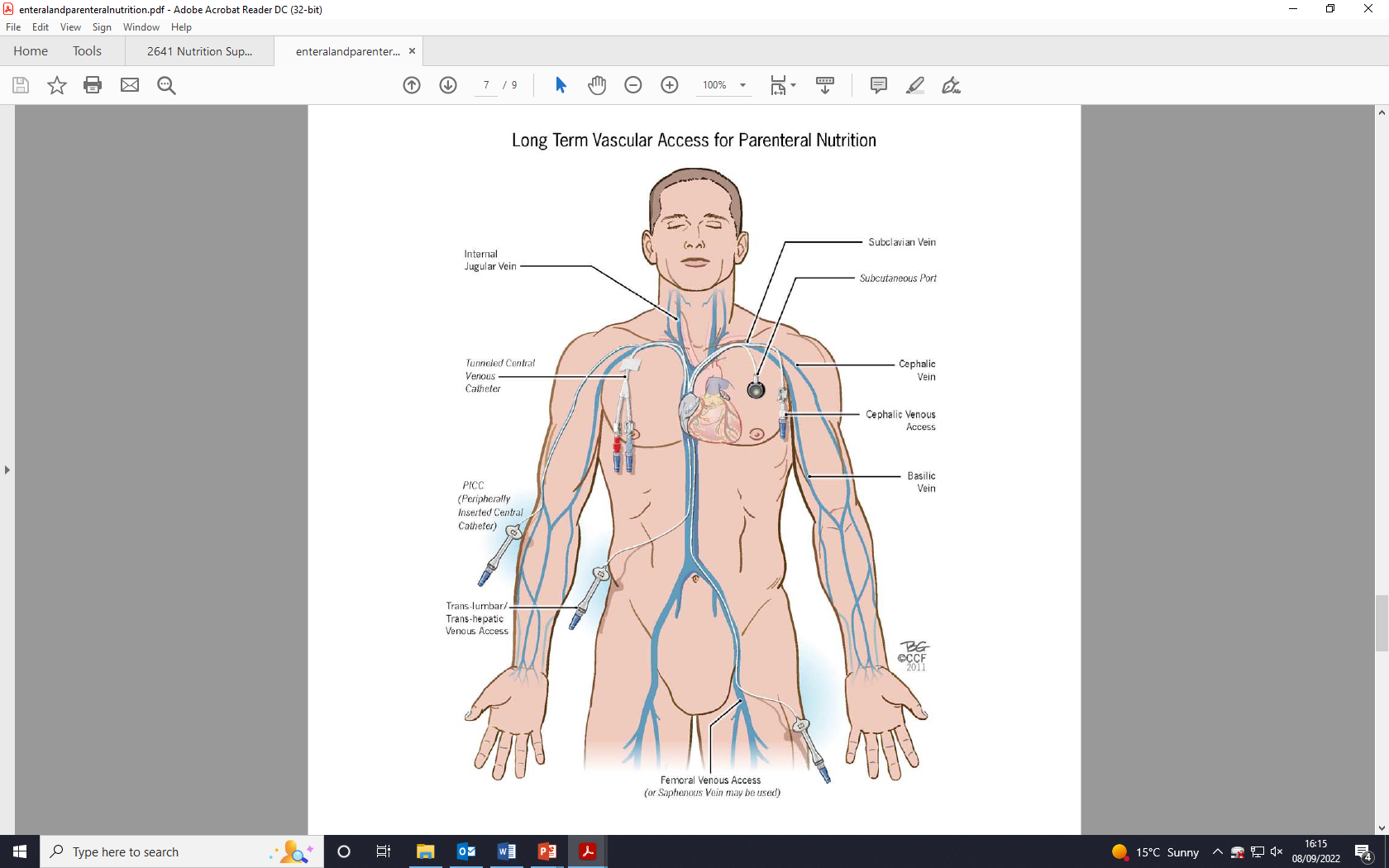 [Speaker Notes: Long term vascular access for parenteral nutrition]
Peripheral venous access
suitable for short term use
	- weeks 
greater care with solution choice 
	(lower osmolarity, pH, dextrose)

increased risk of thrombophlebitis
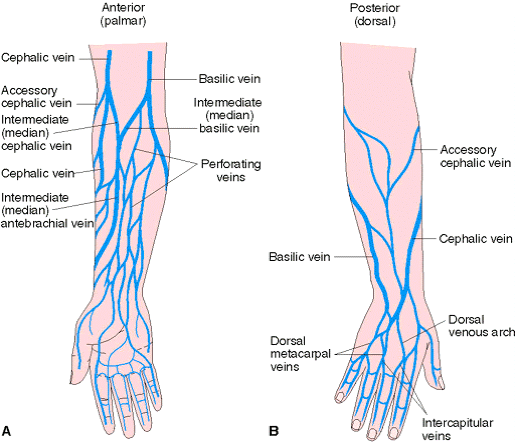 Phlebitis
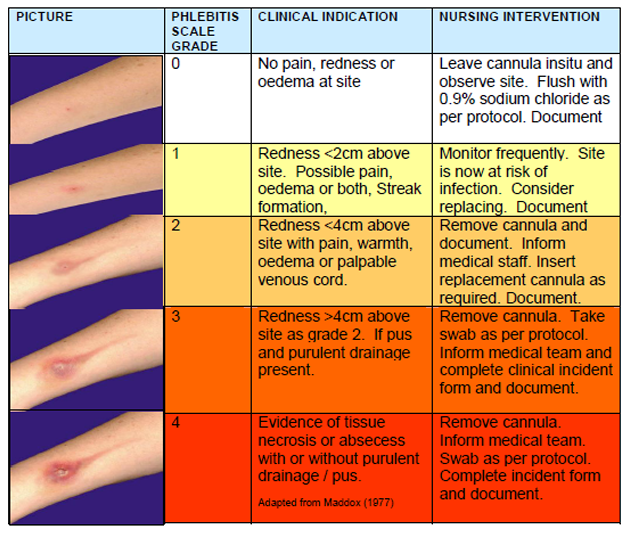 chrome-extension://efaidnbmnnnibpcajpcglclefindmkaj/http://www.midcentraldhb.govt.nz/WorkingMDHB/CareerInformation/Nursing/Documents/Students%20IV%20Resource%20Book.pdf
[Speaker Notes: An insult to the endothelial vessel wall causes inflammation, redness, pain and possible extravasation]
IVN Administration
Before starting IVN

Baseline weight and height, baseline BGL 
Ensure appropriate iv access
Electrolytes (CBC, LFTs, U+E, PO₄³⁻, Mg2+)
Daily bloods for the first week
Ensure insulin is charted 
4 hourly BGLs for 24 hrs or with rate increase
IVN Administration
Rate

Start slowly for first 24 hrs

Infusion pump is used to ensure proper rate

Example:  Start at 40ml/hr x 24hr.  Then progress to 80ml/hr x 24h, etc. until goal rate has been reached

Cyclic IVN – daily requirements are administered over shorter time – more natural
Re-feeding Syndrome
Electrolyte disturbances 

This can lead to serious complications 
- heart failure, seizures, coma, sepsis and sometimes death
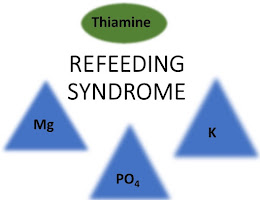 Advantage of IVN
Potentially life-saving 
…when GI tract cannot be used or when oral/enteral nutrition cannot meet patients’ nutrient requirements
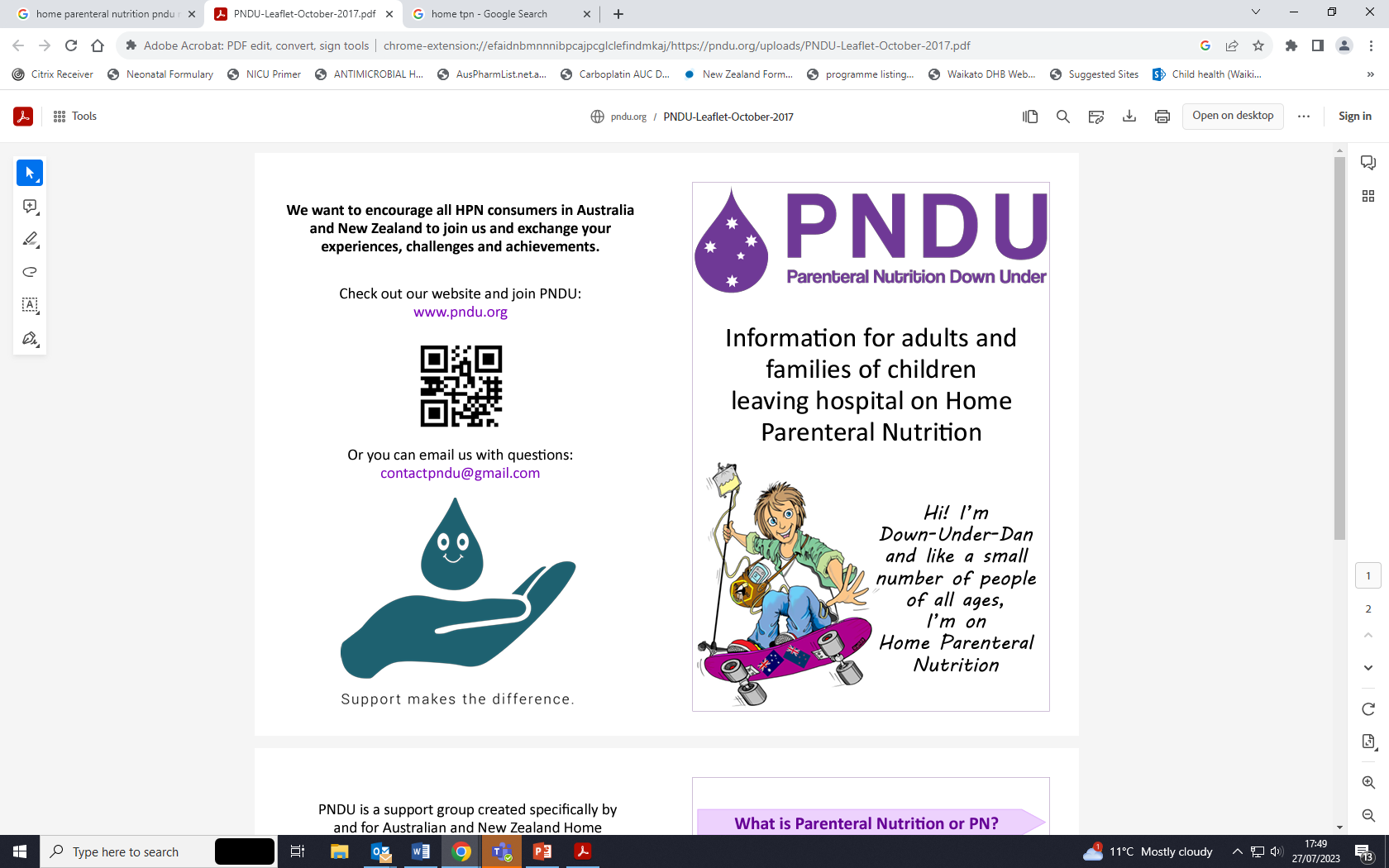 Disadvantages
Costly
Increased infection risk
Non-physiological
Long term risks 
- liver dysfunction, kidney & bone disease
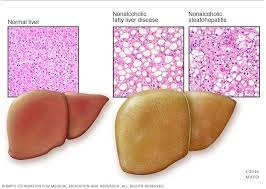 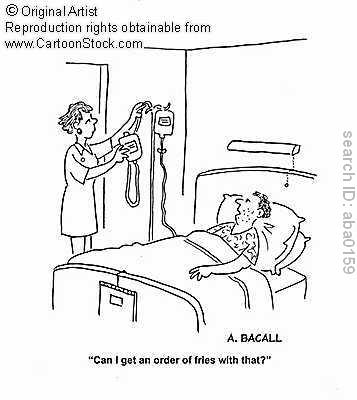 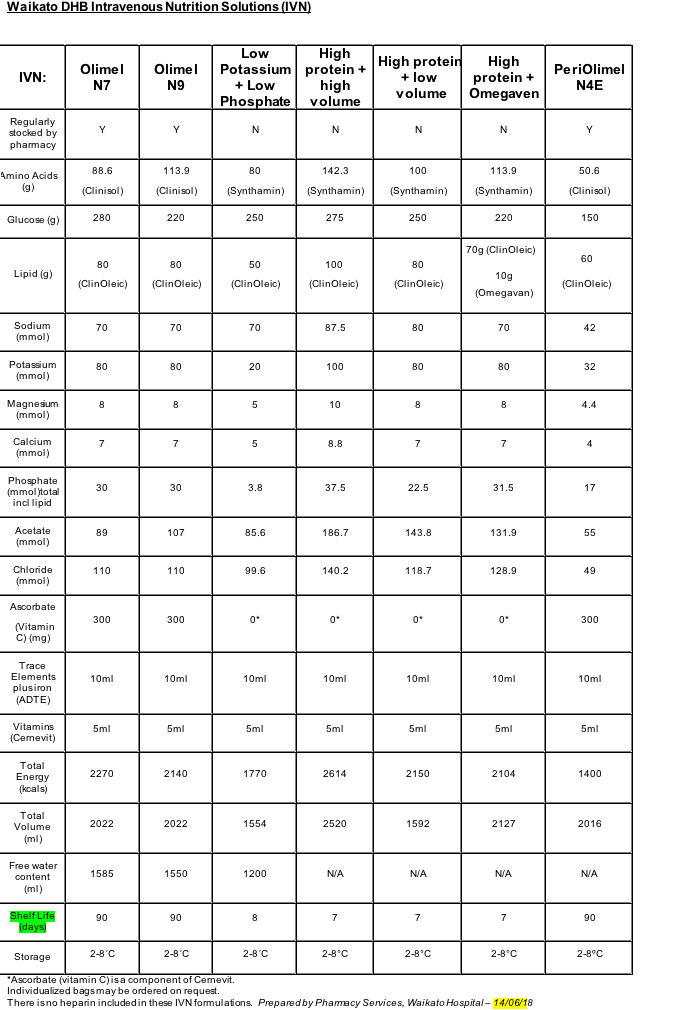 Adult Waikato Hospital Formulations
Neonates & young children
Two phase bags
glucose and amino acid 
Vitamins and trace elements
“Reg96”

Lipids separate 
SMOF
vitamins
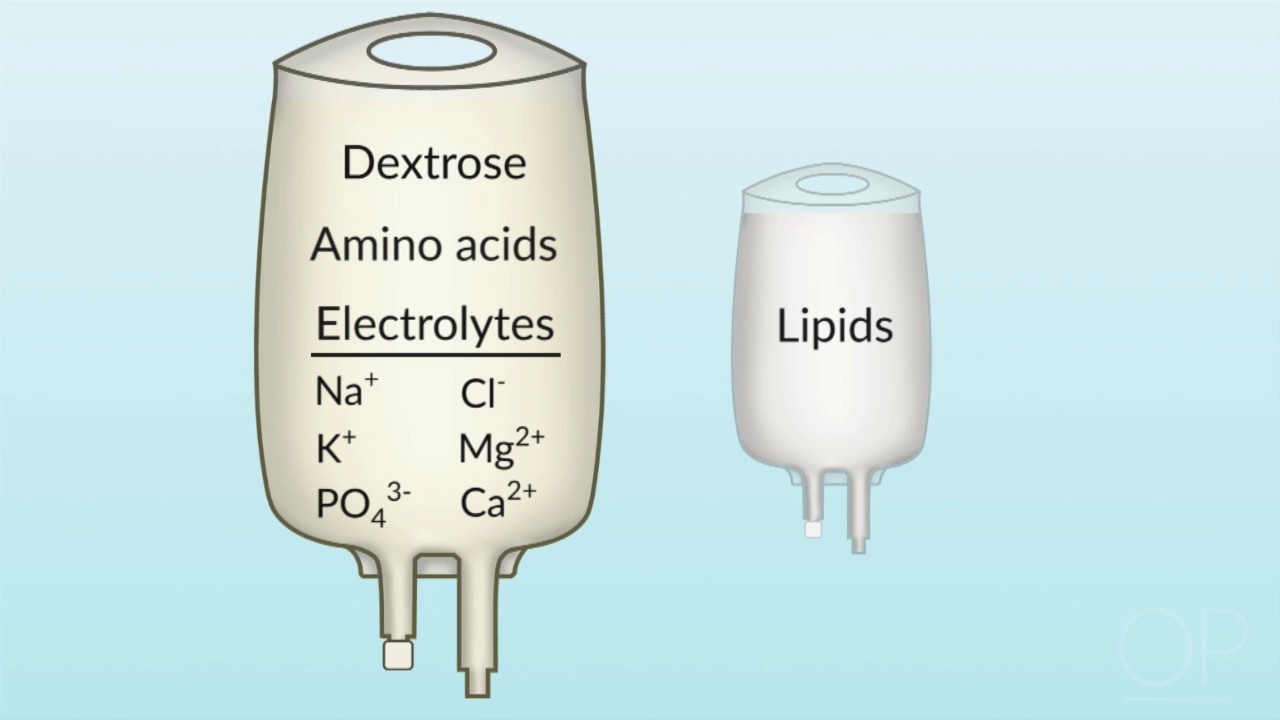 [Speaker Notes: May have lipid and clear phase administered separately]
Waikato Neonatal Formulations
Neonatal Reg96 Solution
Neonatal Lipid Formulations
Waikato Hospital Formulations
Different formulations 
– advantages and disadvantages 

Vitamins
Electrolytes 
Expiries 
Storage/temperature
Ordering
Pharmacy Role
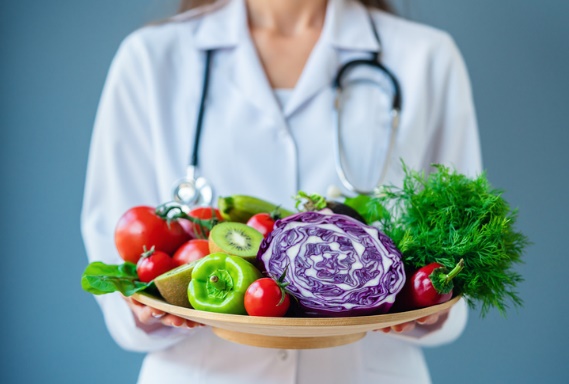 Optimising composition of IVN 
Products available
Compatibilities 
Dispensing and ordering IVN 
Advice on supplementary electrolytes and medicines 
Advice on infection prevention, n&v, reducing stoma output/diarrhoea, formulations available
Prescribing role
Example 1  Figure out how many bags to dispense to this patient:
	Adult patient using: 

- Olimel N9 (2022 mL bag) 
	80ml/hr via PICC over 24 hours


- Low potassium low phosphate bag (1554 mL)
	via PICC line 80ml/hr via PICC over 24 hrs
= __ bag/s per 24 hours
= __ bag/s per 24 hours
[Speaker Notes: When it comes to dispensing and ordering we need to calculate how many bags to supply]
Example 2  Figure out how many bags to dispense to this patient:
	Adult patient using: 
- Olimel N9 (2022 mL bag)  
	90 ml/hr via PICC over 24 hours



- Olimel N9 (2022 mL bag) 
	120 ml/hr via PICC over 18 hours
= ___ bag/s per 24 hours
= ___ bag/s per 24 hours
Is this appropriate charting:
	
Paediatric patient charted: 
- Olimel N9 
	40 ml/hr IV over 12 hours


- Olimel N7 
	120 ml/hr via midline over 24 hours


- PeriOlimel N4 
	50 ml/hr via PICC over 24 hours
Questions?
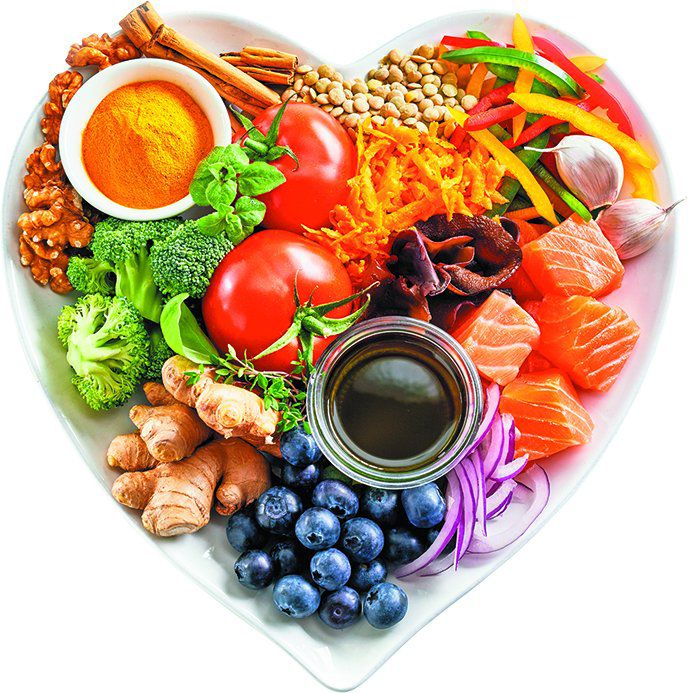 https://www.nutritionletter.tufts.edu/general-nutrition/nutrition-then-and-now/